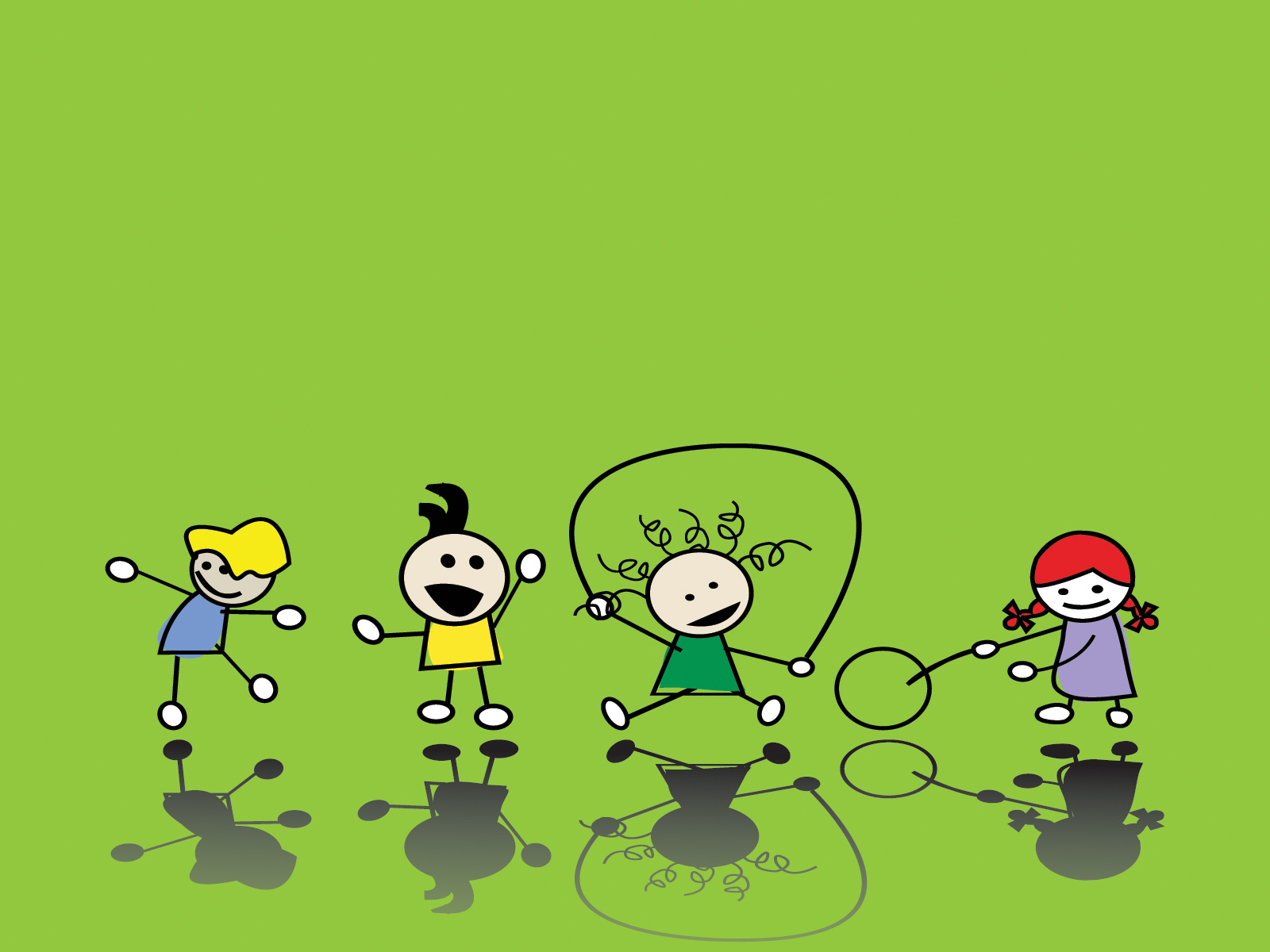 ДЕЧИЈА ИГРА И СТВАРАЛАШТВОИзборни предемет 8
Prof. dr Emina Kopas-Vukašinović
emina.kopas@pefja.kg.ac.rs
ТЕМАТСКИ ОКВИР
Дечја игра и стваралаштво: појмовна одређења и увид у садржаје наставног предмета
Игра и стваралаштво у функцији дечјег развоја
Креативно понашање као циљ активности са децом у предшколској установи
Значај дечје игре и стваралаштва на прелазу из предшколске установе у школу
Организација дечје игре у функцији развоја стваралаштва
Испитна питања из предмета Дечја игра и стваралаштво (Изборни прдмет 8) 
Одређење појма стваралаштво
Карактеристике дечје игре
Игра као специфичан начин учења деце предшколског узраста
Упознавање околине (стварности) и деловање на њу кроз игру 
Интегративна функција дечје игре
Валон (Wаллон) о дечијој игри
Експлоративни карактер дечје игре
Развој комбинаторичке флексибилности кроз игру
Игра као стваралачки чин детета
Стваралаштво као потенцијал  и  аспект развоја предшколсколског детета
Дечја игра и аспекти дечјег развоја 
Задаци васпитача у односу на дете у игри
Р. Кајоа о дечијој игри
Услови и поступци за развијање дечјег стваралаштва кроз игру
Сегрегација као облик рада у функцији развоја дечје креативности (и даровитости)
Акцелерација као облик рада у функцији развоја дечје креативности (и даровитости)
Обогаћивање као облик рада у функцији развоја дечје креативности (и даровитости)
Захтеви који се постављају васпитачу у избору игара за децу, у функцији развоја њихове креативности
Игра и дечији саморазвој
Клапаред (Цлапареде) о ефикасности учења кроз игру
ЛИТЕРАТУРА
Obavezna literatura:
Kamenov, E. (1989): Intelektualno vaspitanje kroz igru. Beograd: Zavod za udžbenike i nastavna sredstva. Sarajevo: „Svjetlost“.
Kopas-Vukašinović, E. (2006): Uloga igre u razvoju dece predškolskog i mlađeg školskog uzrasta, Zbornik Instituta za pedagoška istraživanja, Vol. 37, Br. 2 (82-98). Beograd: Institut za pedagoška istraživanja. (člnak dostupan u PDF formatu)
Maksić, S. (2006): Podsticanje kreativnosti u školi. Beograd: Institut za pedagoška istraživanja.
ЛИТЕРАТУРА
Dodatna literatura:
Šefer, J. (2005): Kreativne aktivnosti u tematskoj nastavi. Beograd: Institut za pedagoška istraživanja. Maksić, S.B. (2006): Podsticanje kreativnosti u školi. Beograd: Institut za pedagoška istraživanja.
Kopas-Vukašinović, E. (2005): Osujećenje kreativnosti u likovnom izrazu prvaka, Zbornik Instituta za pedagoška istraživanja, Vol. 38, Br. 1 (174-189). Beograd: Institut za pedagoška istraživanja. (člnak dostupan u PDF formatu)
Хвала на пажњи!
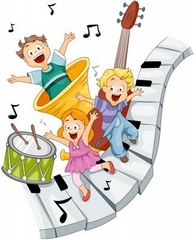